PrEP Ring Safety Data in Pregnant and Breastfeeding Women
April 2024
How to Use This PowerPoint
Included Content
This deck includes the following information:

Rationale for why we need PrEP options for PBFW and high-level overview of available evidence 
Overview of breastfeeding data from MTN-043/B-PROTECTED
Overview of pregnancy data from MTN-016/EMBRACE, MTN-020/ASPIRE, and MTN-042/DELIVER
Summary and recommendations
Why we need options for PBFW
1
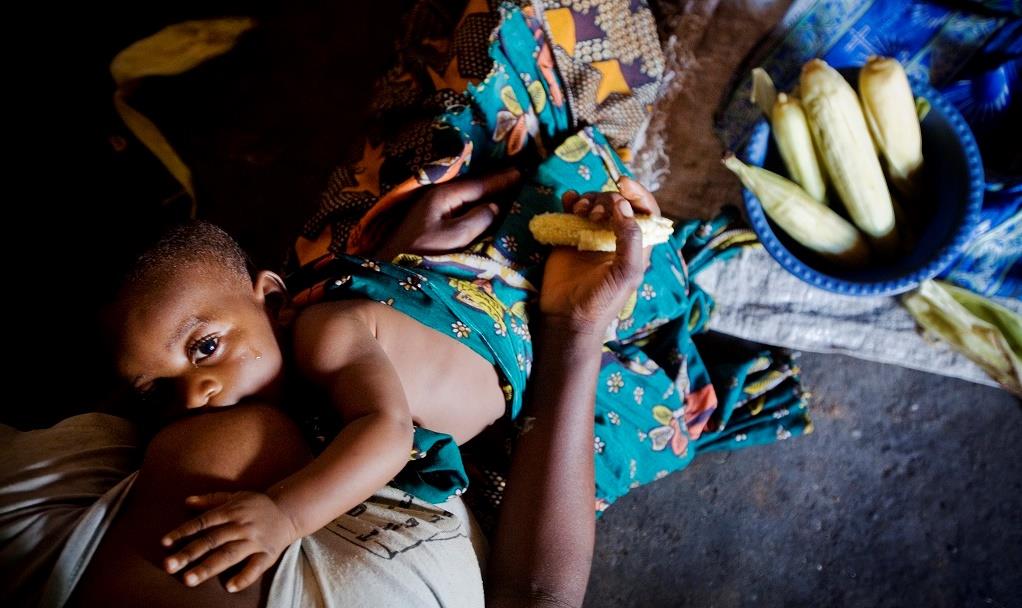 Childbearing individuals spend a significant part of their lifetime pregnant or breastfeeding1
Pregnancy and postpartum are times of increased likelihood of HIV acquisition 2,3
Incident HIV infection during pregnancy or breastfeeding increases likelihood of vertical transmission to infants4,5
1 MEASURE DHS. Demographic and Health Surveys. 2023
2 Thomson KA, et al. Increased risk of HIV acquisition. 2018 
3 Machekano R, et al. HIV incidence among pregnant and postpartum women. 2018. 
4 Drake AL, et al. Incident HIV during pregnancy. 2014. 
5 UNAIDS. Global factsheets. 2022.
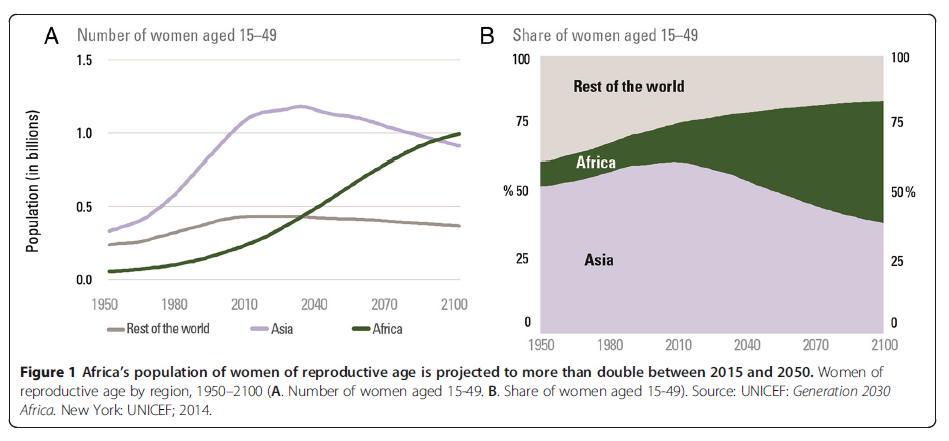 Women of reproductive age are a growing population in Africa, the continent most impacted by HIV transmission
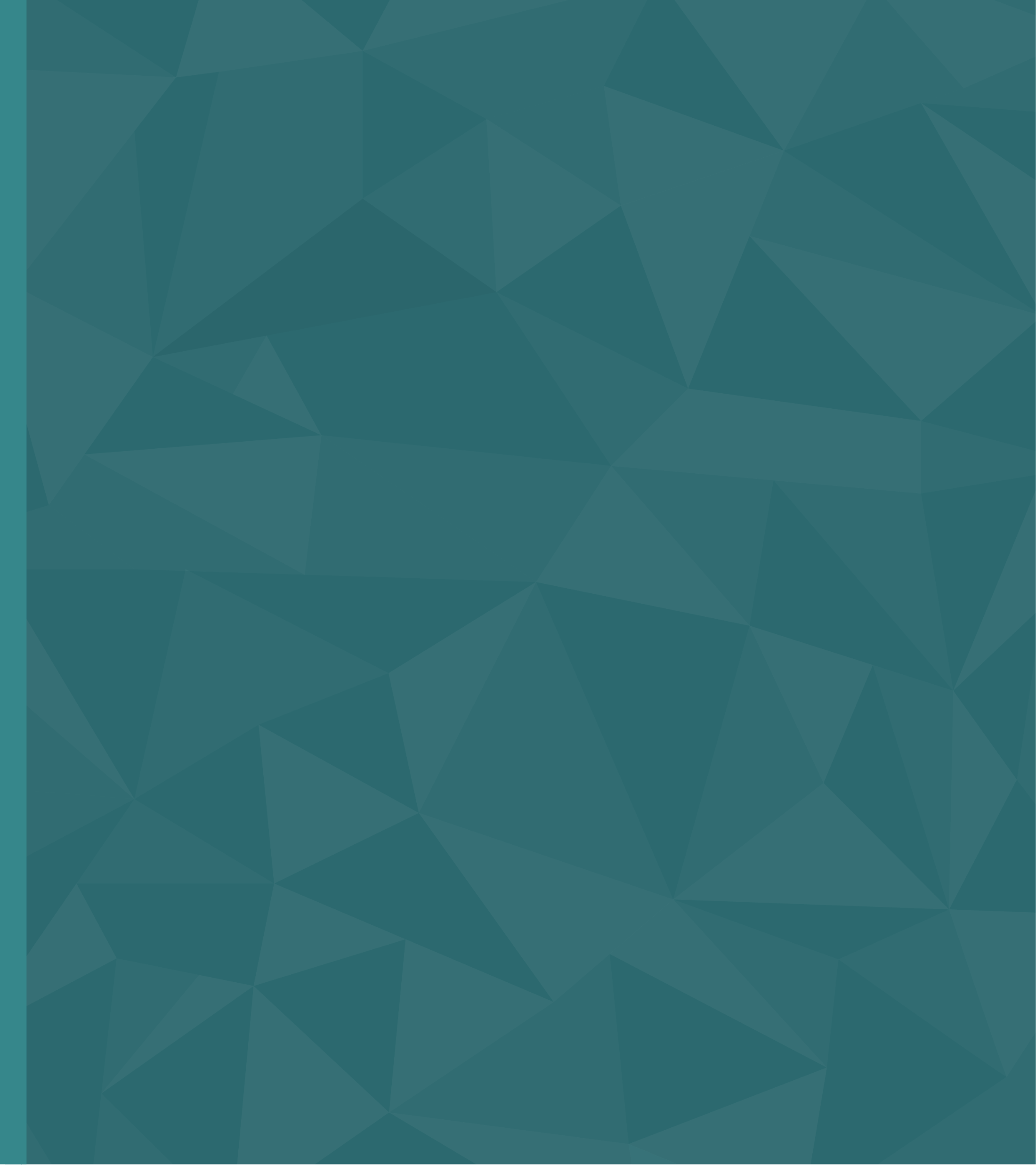 Childbearing individuals spend a significant part of their lifetime pregnant or breastfeeding
1 MEASURE DHS. Demographic and Health Surveys. 2023
6 World Bank. Fertility rate. 2022. 
7 UNICEF. Eswatini Multiple Indicator Cluster Survey. 2022.
Pregnancy and postpartum are 
times of increased HIV acquisition risk2
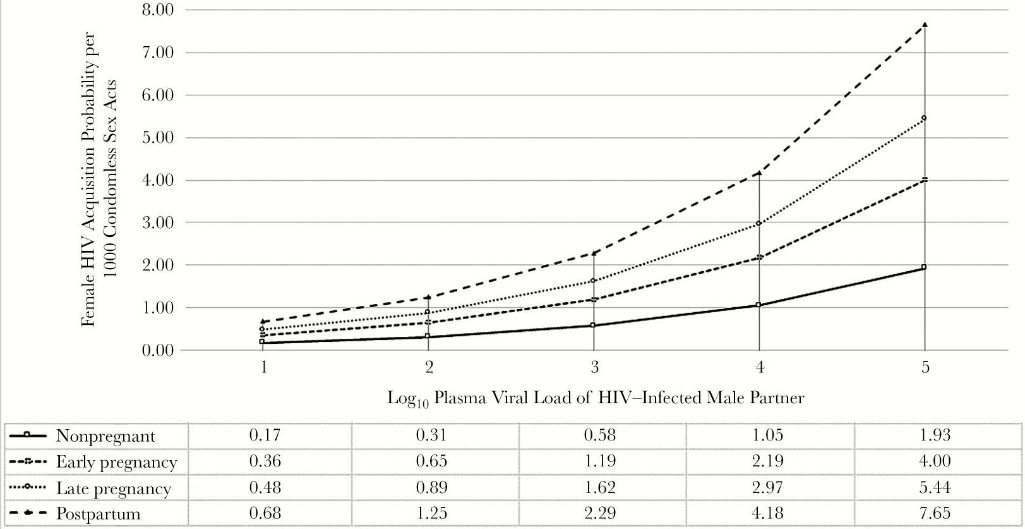 2 Thomson KA, et al. Increased risk of HIV acquisition. 2018
[Speaker Notes: \]
Incident HIV infection during pregnancy or breastfeeding increases risk of vertical transmission to infants
Incident HIV infections during pregnancy and breastfeeding responsible for about 30% of vertical transmissions in eastern and southern Africa
PrEP options currently vary in terms of safety data for pregnant and breastfeeding women
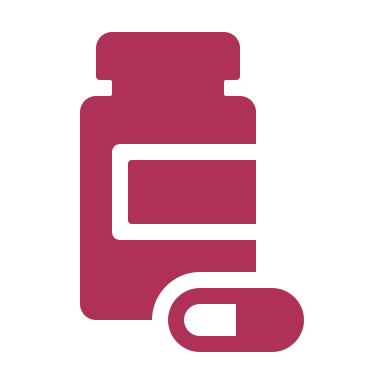 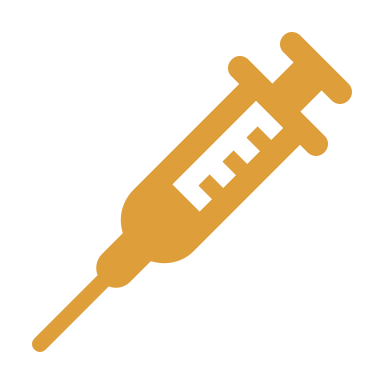 Current PrEP ring guidelines limit use in many countries (as of February 2024)
PrEP ring safety during breastfeeding: Summary of results from the B-PROTECTED Study
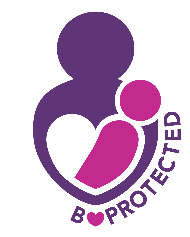 Study Design
Enrolled approximately 200 exclusive breastfeeding mother-infant pairs, randomized to PrEP ring or oral PrEP
Study product used for 12 weeks
Assessed maternal and infant safety, drug levels, acceptability and adherence
Key Results
Excellent safety profile for mothers and infants
No maternal or infant serious adverse effects (SAEs) were related to PrEP ring
Very little dapivirine passed to milk and even less to babies
Adherence and acceptability generally high
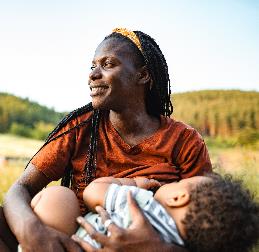 Sources of PrEP ring pregnancy safety data
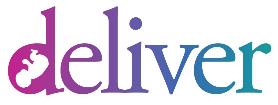 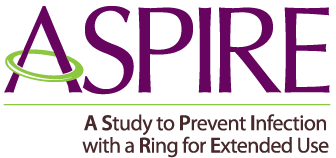 Eighty-six incident PrEP ring pregnancies in the ASPIRE (Phase 3) trial
PrEP ring discontinued at time of pregnancy awareness
Infants followed through 1 year as part of EMBRACE/MTN-016
Enrolled approximately 550 participants total during different stages of pregnancy, randomized to PrEP ring or oral PrEP
PrEP ring used from enrollment through delivery
Infants followed through 1 year
Key findings - PrEP ring safety during pregnancy
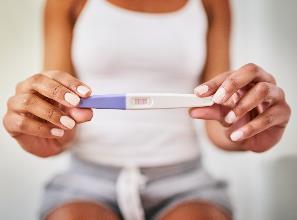 Pre-conception and early pregnancy exposure8 
No impact on fertility rates
Not associated with preterm birth or pregnancy loss
Not associated with congenital anomalies or poor infant growth
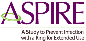 Second and third trimester exposure9 
Not associated with preterm birth or stillbirth
Pregnancy complications were uncommon, and similar to background rates observed in study communities
No maternal or infant SAEs were related to PrEP ring
No HIV seroconversions
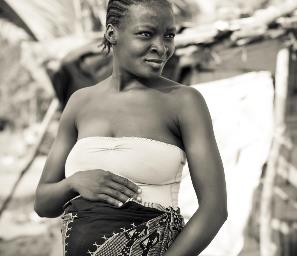 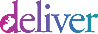 8 Makanani et al. Pregnancy and infant outcomes. 2018
9 Bunge et al, A safety study.  2023
Ring is an appealing option for PBFW
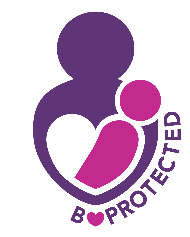 97% of participants in B-PROTECTED found the PrEP ring to be acceptable and adherence was generally high10
Qualitative work showed participants found the ring to be acceptable and easy to use11
High value was placed on the ability to protect oneself and one’s baby12
Provider approval and counseling support, especially around side effects is important
General sentiment on ease of use and acceptability
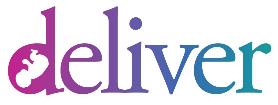 10 Noguchi et al. Results of a multi-country Phase 3B randomized trial. 2023
11 Stoner et al. Acceptability and use. 2023
12 Montgomery et al. Acceptability of the dapivirine vaginal ring. 2023
Male partner and provider perceptions are influential
In a study evaluating attitudes about PrEP use during pregnancy and breastfeeding (P/BF), participants that were either currently or recently P/BF, a male partner of a P/BF individual, or a mother of a P/BF individual reported that:13, 14
Partners played the most important influencer role during pregnancy and breastfeeding
Health decisions during P/BF were typically made jointly,
Product choice was important to individuals potentially using PrEP
Healthcare providers’ approval of PrEP use during P/BF was important for product acceptability
13 Musura P, et al. Understanding the role. 2022.
14 van der Straten, A, et al. Influences on willingness. 2020.
[Speaker Notes: use PrEP, but were either currently or recently P/BF, a male partner of P/BF individual, a mother of a P/BF individual, or a key informant in the community]
In-depth breastfeeding data
2
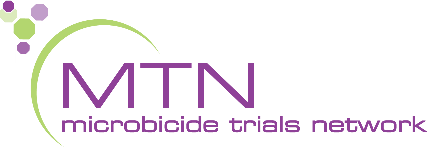 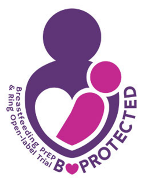 Results of a multi-country, Phase 3B randomized trial of dapivirine vaginal ring and oral pre-exposure prophylaxis use for HIV prevention during breastfeeding
L. Noguchi, M. Owor, B. Mirembe, E. Horne, N. Mgodi, F. Taulo, R. Scheckter, K. Bunge, H. Gundacker, B. Richardson, J. Piper, N. Chakhtoura, and J.E. Balkus on behalf of the MTN-043/B-PROTECTED Team
Interim results presented at AIDS 2022 and final results presented at CROI 2023 and FIGO 2023. Slides here adapted from conference presentations.
B-PROTECTED phase 3B randomized trial
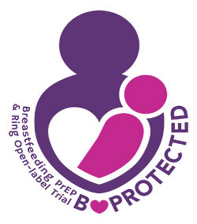 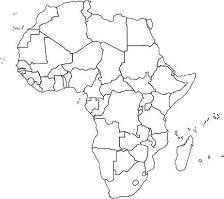 12-week exposure to study product
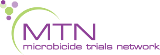 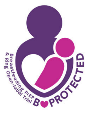 Objectives and Endpoints
Key questions: Was it safe for mom and baby? How much medication passed to babies? Did users like and use the products?
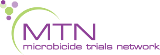 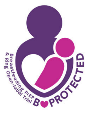 Study visit schedule
Serious adverse events (SAEs) and adverse events (AEs) collected
Drug concentrations in maternal blood/plasma, breast milk, infant blood/plasma; residual dapivirine in returned rings
Acceptability assessed via questionnaire
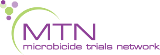 Adverse events defined by Division of AIDS (DAIDS) Table for Grading the Severity of Adult and Pediatric Adverse Events, Corrected Version 2.1, July 2017 and/or Addendum 1 (Female Genital Grading Table for Use in Microbicide Studies [Dated November 2007]) in both trial groups.
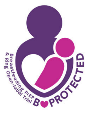 Why was exclusive breastfeedingimportant for MTN-043 objectives?
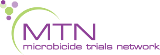 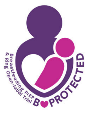 Baseline Demographic Characteristics
On average, the groups of women who used the PrEP ring and who used oral PrEP were similar.
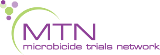 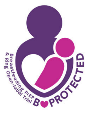 Excellent safety profiles for mothers and infants
Uterine leiomyoma
Appendiceal abscess
Bronchiolitis (n=2)
Dysentery
Pneumonia
No SAEs or grade 3 or higher AEs were related to 
study product for mothers and infants.
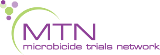 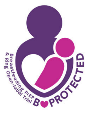 Drug-level concentrations in maternal plasma, breast milk, and infant plasma
Maternal drug levels
Most mothers had dapivirine detected in the blood, which helps to confirm that the rings were being used
Overall, the amounts of dapivirine that passed to blood were similar to other studies of ring use
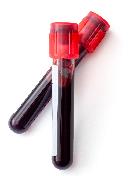 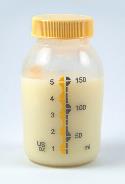 Breast milk and infant drug levels
Dapivirine was detected in breast milk in very small amounts
Most babies did not have detectable dapivirine in their blood
Oral PrEP drug levels showed evidence of product use but no significant transfer of drug to infants through breast milk.
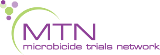 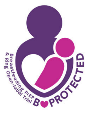 Adherence
Drug levels were consistent with product  use.
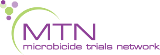 *rounded to the nearest percentage
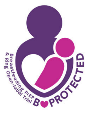 High user acceptability for both products
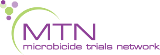 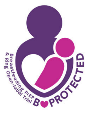 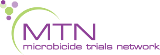 Thank you to all participants, communities, study staff, and funders
JOHNS HOPKINS
RESEARCH PROJECT
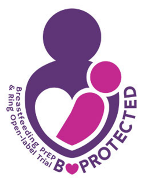 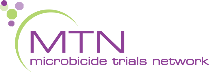 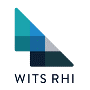 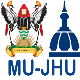 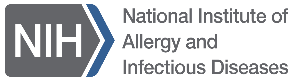 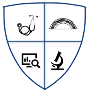 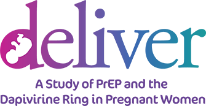 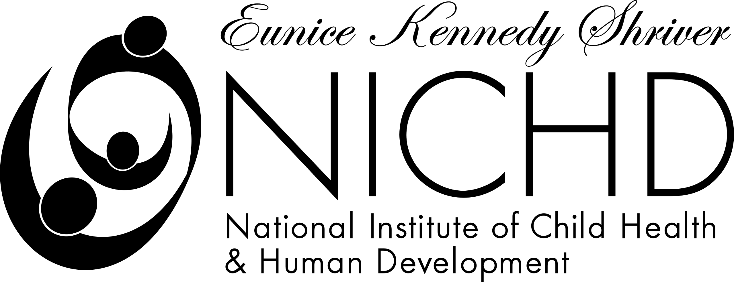 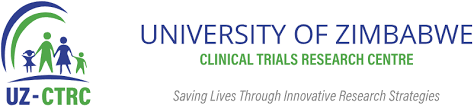 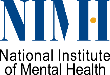 The study was designed and implemented by the Microbicide Trials Network (MTN) funded by the National Institute of Allergy and Infectious Diseases through individual grants (UM1AI068633, UM1AI068615, and UM1AI106707), with co-funding from the Eunice Kennedy Shriver National Institute of Child Health and Human Development and the National Institute of Mental Health, all components of the U.S. National Institutes of Health (NIH). 

The content is solely the responsibility of the authors and does not necessarily represent the official views of the NIH.
Study products were provided by Gilead Sciences, Inc. and International Partnership for Microbicides.
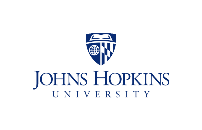 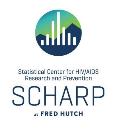 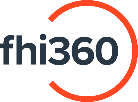 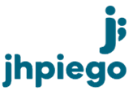 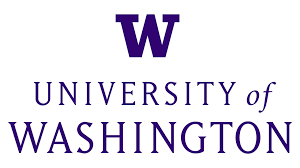 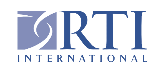 In-depth pregnancy data
3
Pre-conception and early pregnancy exposure data
Pre-conception and early pregnancy exposure data for PrEP ring is from incident pregnancies in the ASPIRE (phase 3) trial
PrEP ring was discontinued at the time of pregnancy awareness 
Pregnancy outcomes and congenital anomalies were collected as part of ASPIRE
Pregnant participants invited to enroll in EMBRACE/MTN-016, which followed infants through 1 year of life
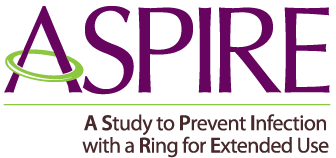 Makanani B.,  Pregnancy and infant outcomes among women using the dapivirine vaginal ring in early pregnancy. J Acquir Immune Defic Syndr. 2018 Dec 15;79(5):566-572.
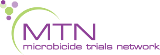 EMBRACE (MTN-016)
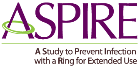 ASPIRE results—Pregnancy outcomes
PrEP ring had no impact on fertility rates
PrEP ring not associated with preterm birth or pregnancy loss
No difference in rates of congenital anomalies between arms
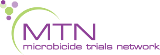 EMBRACE results — Infant outcomes
96% of infants were enrolled in EMBRACE and followed for one year
Retention rate was 92% at 12 months
Across all visits for the year, there were no differences in infant weight, height, or head circumference by study arm
Taken together, these data support the safety of 
PrEP ring use in early pregnancy
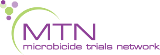 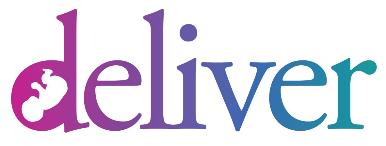 A safety study of a dapivirine vaginal ring and oral PrEP for the prevention of HIV during pregnancy (MTN-042)
Bunge K, Balkus JE, Fairlie L, Mayo AJ, Nakabiito C, Mgodi N, Gadama L, Matrimbira M, Chappell CA, Piper J, Chakhtoura N, Szydlo DW, Richardson B, Hillier SL, on behalf of the DELIVER/MTN-042 team
Bunge, et al. DELIVER: A safety study of a dapivirine vaginal ring and oral PrEP for the prevention of HIV during pregnancy. JAIDS. January 2024. Slides adapted from presentation at CROI 2023 and CROI 2024
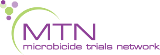 Study design
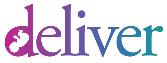 Enrolled one cohort at a time, beginning with later gestational age 
Key eligibility criteria: 18–40 years old, singleton pregnancy, ultrasound confirmed gestational age, no history of pregnancy complications
Participants randomly assigned to use either the monthly PrEP ring or daily oral PrEP (TDF/FTC) until delivery
2:1 randomization for cohorts 1 and 2
4:1 randomization for cohort 3
Interim safety reviews by an independent panel conducted before moving to the next cohort
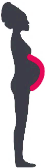 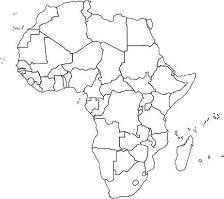 Used product
4-6 weeks
Cohort 1
36+ weeks pregnant
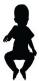 150
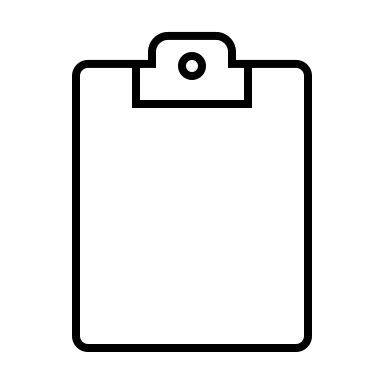 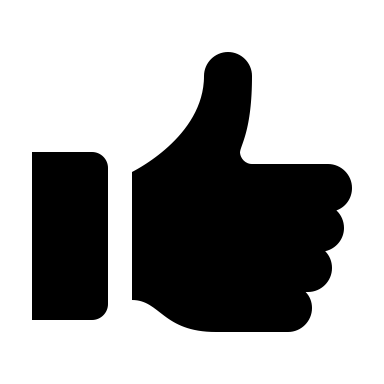 Safety review
2:1
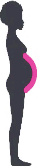 Used product
7-12 weeks
Cohort 2
30-35 weeks pregnant
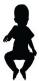 150
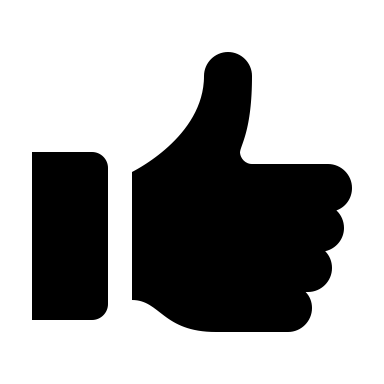 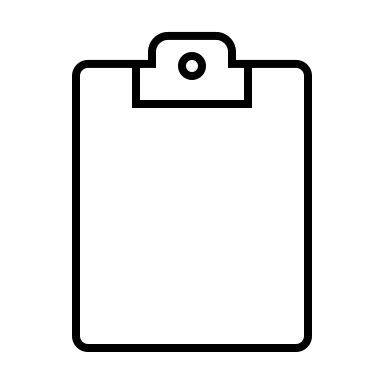 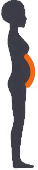 Used product 
up to 30 weeks
Cohort 3
12-29 weeks
pregnant
Safety review
2:1
Study Complete
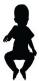 250
4:1
[Speaker Notes: Eligible pregnant individuals aged 18 to 40 in Malawi, South Africa, Uganda, and Zimbabwe were randomized 2:1 to monthly DVR or daily TDF/FTC. Participants in cohort 1 initiated product use between 36 0/7-37 6/7 weeks gestation while participants in cohort 2 initiated product use at 30 0/7- 35 6/7 weeks gestation. All participants continued product use until delivery or 41 6/7 weeks gestation.]
Visit schedule and methods
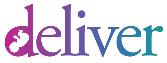 Participants returned for in-person visits every 2-4 weeks alternating with telephone visits until delivery
A post-pregnancy outcome visit was scheduled in the clinic for both maternal and infant participants within two weeks of delivery
Mothers exited at six weeks post delivery; infants followed through one year
Pregnancy outcomes and complications reported up to six weeks post delivery and compared to local background rates obtained through a systematic chart review (MTN-042B)15
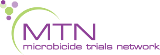 15Balkus et al. Assessing pregnancy and neonatal outcomes. 2021
[Speaker Notes: MTN-042B: Data from 10,138 records were abstracted across all four sites to provide background rates for the outcomes and complications of interest in the communities in which MTN-042 is conducted.]
Study population and retention
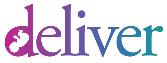 > 95% expected 
maternal visits completed
Demographic and clinical characteristics similar by study arm for each cohort
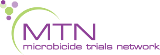 Pregnancy outcomes
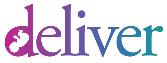 *Not related to study product  
**51 live births among 50 participants due to an undiagnosed twin gestation  
†246 records pregnancy outcome not documented
No difference in preterm labor or stillbirths between arms
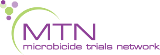 [Speaker Notes: Two stillbirths—neither deemed related to study product.
In cohort 1—the participant presented at 37 weeks’ gestation at the local hospital where she was diagnosed with an intrauterine fetal demise by ultrasound and proceeded to spontaneous vaginal delivery of a macerated stillbirth of 3,000 grams. No other examination of the stillbirth was conducted, and no cause could be identified. The frequency of stillbirth in the Truvada arm (2%) and cohort as a whole (0.7%) was lower than was observed in MTN-042B (4.0%).
In cohort 2—There was one stillbirth experienced by a participant in the dapivirine arm. In brief, this participant presented to the local hospital at 41 weeks’ gestation with ruptured membranes for two days. The infant was noted to be breech, and she was admitted in latent labor. She subsequently developed chorioamnionitis and delivered via spontaneous vaginal delivery a fresh stillbirth approximately 7 hours later. The cause of the stillbirth was thought to be chorioamnionitis due to prolonged rupture of membranes. The frequency of stillbirth in the dapivirine arm (1%) and cohort as a whole (0.6%) was lower than was observed in MTN-042B (4.0%). 

As expected, the frequency of preterm birth for cohort 1 was lower than the estimated background rate since participants were enrolled at 36 weeks or beyond. Similarly, the rates of stillbirth were lower in both cohorts likely reflecting the inclusion criterion of a healthy singleton pregnancy.]
Pregnancy complications (1)
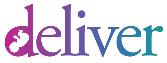 Pregnancy complications were uncommon, and similar to background rates observed in local communities.
[Speaker Notes: Peripartum/antepartum hemorrhage was not assessed in MTN-042B. 
Participants may experience more than one form of hypertensive disorder in pregnancy, therefore the sum of the row below may be higher than the total number of participants in this row.
Abbreviations: CI = confidence interval]
Pregnancy complications (2)
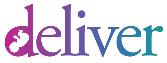 No difference in infectious complications between the arms.
[Speaker Notes: One of the biggest theoretical concerns about the ring is that this foreign body might cause an infection (like chorioamnionitis) that would lead to preterm delivery—this was not observed.
Puerperal sepsis were not assessed in MTN-042B. 
Abbreviations: CI = confidence interval]
Maternal and infant adverse events
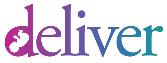 No maternal or infant SAEs were deemed related to study product.
No maternal deaths
Rates of congenital anomalies were similar between arms.
Infant deaths rare, not related to study products
1All serious adverse events (SAEs) and ≥grade 3 adverse events (AEs) as per DAIDS Table for Grading the Severity of Adult and Pediatric Adverse Events
[Speaker Notes: 1 infant death in Cohort 1:
 Infant of mother randomized to TDF/FTC 
 Maternal participant experienced a placental abruption 
The infant was severely depressed at delivery
Ultimately passed from hypoxic ischemic encephalopathy
Deemed not related to study product
1 infant death in Cohort 2:
Infant of mother randomized to DVR 
Born via cesarean section at 34 weeks and 6 days due to fetal distress
Noted to have multiple dysmorphic features involving the eyes, head shape, and tongue 
Passed from multiple organ failure on day of life 1
Deemed not related to study product]
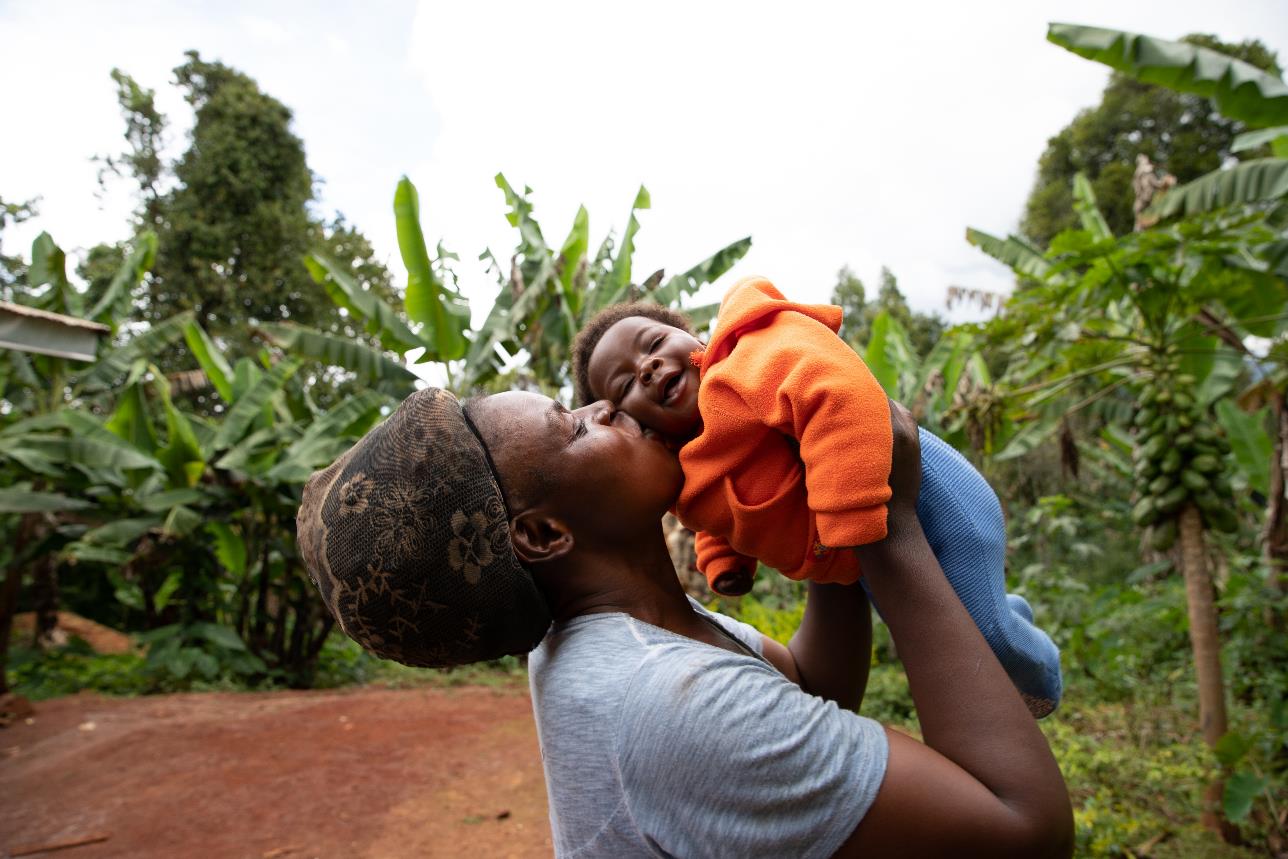 There were no HIV seroconversions
“…What I like most [about] prevention of HIV… even if he [partner] misbehaves [engages in sexual relations] out there it [HIV] will catch him alone. … Me and my child will be safe” 
(Ring user, Chitungwiza)

“.. because when you stay with people for some time you develop the self-esteem driving away the fear. So, as I stayed with the service providers, they became my friends and had gone through for me, and I became an expert [in using the ring].” 
(Ring user, Kampala)12
Acceptability and adherence
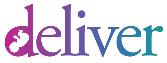 Pregnant people are like other people!
Similar to nonpregnant participants in other trials, study products were generally liked and described as easy to use.
Overarching maternal sentiment that being able to protect both oneself and their baby was highly valued
Education and counseling from providers and past ring users helped alleviate concerns
Preliminary adherence data are also encouraging
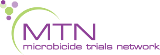 12Montgomery ET, et al. Acceptability of the dapivirine vaginal ring. 2023
[Speaker Notes: Acceptability of the Dapivirine Vaginal Ring and Oral Truvada Among African Users in Late-Stage of Pregnancy | AIDS and Behavior (springer.com)]
Conclusions
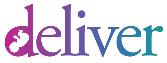 The PrEP ring has a favorable safety profile 
among pregnant women and their infants. 
Both products were well-tolerated with no SAEs associated with either product when used during the second and third trimesters of pregnancy.
Adverse pregnancy outcomes, pregnancy complications, and adverse infant outcomes were uncommon and similar to background rates observed in the local communities.
These results, along with safety data during early pregnancy from ASPIRE/EMBRACE, support PrEP ring use for pregnant women.
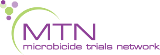 Acknowledgments
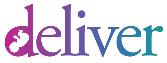 Participants for their time, commitment, and trust
Study sites: Luis Gadama, MBBS, FCOG (SA), MMED UCT (IoR), Linly Seyama, Msc, RNM (Study Coordinator [SC]), Vitumbiko D. Mandiwa, MBBS (SC), Sufia Dadabhai, PhD (Clinical Research Site [CRS] Leader), and Taha E. Taha, PhD (Clinical Trials Unit Principal Investigator [CTU PI]), Johns Hopkins University (JHU) Research Project; Clemensia Nakabiito, MBChB, MMed (IoR), Phionah Bridget Kibalama Ssemambo, MBchB, MSc PH (SC), and Mary Glenn Fowler, MD, MPH (CTU PI), Makerere University - Johns Hopkins University (MU-JHU) Research Collaboration; Lee Fairlie, MBChB, FCPaeds (Protocol Co-Chair, IoR), Carlotta Mabuza, BS, PGDip, Dip (SC), Hermien Gous, PharmD (CRS Leader), and Ringson Ngozo, DipEd (Community Working Group [CWG] Representative), Wits RHI Shandukani Research Centre; Felix Mhlanga, MBChB, MMed (PC), Nyaradzo M. Mgodi, MBChB, Mmed, (IoR), Petina Musara, BSW (SC), and Z. Mike Chirenje, MD, FRCOG (CTU PI), University of Zimbabwe Clinical Trials Research Centre (UZ-CTRC)
Interim review panel: Deborah M. Money, MD, FRCSC; Annie Lyerly, MD, MA; Richard Adanu, PhD; Professor Ellen Chirwa, PhD MRNM; Paige Williams, PhD, MS; Charles Shey Wiysonge, MD, PhD; Dorothy Mbori-Ngacha, MBChB, MMed, MPH
Study products: The dapivirine vaginal rings used in this study were developed and supplied by the International Partnership for Microbicides (IPM). Oral tenofovir disoproxil fumarate/emtricitabine (TDF/FTC) was donated by Gilead Sciences. 
Funders: The study was designed and implemented by the Microbicide Trials Network (MTN). From 2006 until November 30, 2021, the MTN was an HIV/AIDS clinical trial network funded by the National Institute of Allergy and Infectious Diseases (UM1AI068633, UM1AI068615, UM1AI106707), with co-funding from the Eunice Kennedy Shriver National Institute of Child Health and Human Development and the National Institute of Mental Health, all components of the U.S. National Institutes of Health (NIH). The content is solely the responsibility of the authors and does not necessarily represent the official views of the National Institutes of Health.
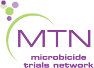 Summary and Recommendations
4
Summary and recommendations
Incident HIV infection during pregnancy and the postnatal period is high and associated with a higher likelihood of vertical transmission
Pregnant and breastfeeding women need and deserve more options for prevention, including the PrEP ring
Pregnant and breastfeeding women found the ring to be highly acceptable and easy to use. 
The PrEP ring has a favorable safety profile among pregnant and breastfeeding women and their infants
Recommendation: PrEP ring should be made available to PBFW with appropriate risk/benefit counseling
Thank you to Lisa Noguchi, Katherine Bunge, Ashley Mayo, Katie Williams, Katie Schwartz, Rose Wilcher, and Stevie Daniels for the development, review, and edit of this deck. Special thanks to the MOSAIC country teams and NextGen Squad for their review, and B-PROTECTED and DELIVER study teams for the slides on study findings.
Slide Annex
5
References
MEASURE DHS. Demographic and Health Surveys. Rockville (US): ICF; 2023. Available from: https://dhsprogram.com/data/available-datasets.cfm 
Thomson KA, Hughes J, Baeten JM, John-Stewart G, Celum C, Cohen CR, et al. Increased risk of HIV acquisition among women throughout pregnancy and during the postpartum period: a prospective per-coital-act analysis among women with HIV-Infected partners. J Infect Dis. 2018 Jun 5;218(1):16–25.
Machekano R, Tiam A, Kassaye S, Tukei V, Gill M, Mohai F, et al. HIV incidence among pregnant and postpartum women in a high prevalence setting. PLoS One. 2018 Dec 28;13(12):e0209782. 
Drake AL, Wagner A, Richardson B, John-Stewart G. Incident HIV during pregnancy and postpartum and risk of mother-to-child HIV transmission: a systematic review and meta-analysis. PLoS Med. 2014 Feb 25;11(2):e1001608.
UNAIDS. Global factsheets. Geneva (CH): UNAIDS; 2022. Available from: https://aidsinfo.unaids.org/
World Bank. Fertility rate, total (births per woman). Washington, DC (US): World Bank. Available from: https://data.worldbank.org/indicator/SP.DYN.TFRT.IN  
UNICEF. Eswatini Multiple Indicator Cluster Survey 2021-2022. Mbabane (SZ): UNICEF Eswatini; 2022. Available from: https://www.unicef.org/eswatini/reports/eswatini-multiple-indicator-cluster-survey-2021-2022
Makanani B, Balkus JE, Jiao Y, Nogushi LM, Palanee-Phillips T, Mbilizi Y, et al. Pregnancy and infant outcomes among women using the dapivirine vaginal ring among early pregnancy. J Acquir Immune Defic Syndr. 2018 Dec 15;79(6):566-572. 
Bunge K, Balkus JE, Fairlie L, Mayo AJ, Nakabiito C, Mgodi N, et al. DELIVER: a safety study of a dapivirine vaginal ring and oral PrEP for the prevention of HIV during pregnancy. J Acquir Immune Defic Syndr. 2024 Jan 1;95(1):65-73. 
Noguchi L, Owor M, Mirembe B, Horne E, Mgodi N, Taulo F, et al. Results of a multi-country, Phase 3B randomized trial of dapivirine vaginal ring and oral pre-exposure prophylaxis use for HIV prevention during breastfeeding [abstract]. In International Journal of Gynecology & Obstetrics Volume 163: Abstracts of the XXIV FIGO World Congress of Gynecology & Obstetrics. FIGO: 2023 Oct 9-11; Paris (FR). 
Stoner MCD, Hawley I, Mathebula F, Horne E, Etima J, Kemigisha D, et al. Acceptability and use of the dapivirine vaginal ring and daily oral ore-exposure prophylaxis (PrEP) during breastfeeding in South Africa, Malawi, Zimbabwe, and Uganda. AIDS Behav. 2023 Dec;27(12):4114-4123.
Montgomery ET, Hawley I, Fairlie L, Bunge K, Mathebula F, Etima J, et al. Acceptability of the dapivirine vaginal ring and oral Truvada among African users in late-stage pregnancy. AIDS and Behavior. 2023 Nov 1;28:963-973.
Musara P, Hartmann M, Ryan JT, Reddy K, Ggita J, Mutero P, et al. Understanding the role of en in women's use of the vaginal ring and oral PrEP during pregnancy and breastfeeding: multi-stakeholder perspectives. Afr J AIDS Res. 2022 Dec;21(4):354-363. 
Van Der Straten A, Ryan JH, Reddy K, Etima J, Taulo F, Mutero P, et al. Influences on willingness to use vaginal or oral HIV PrEP during pregnancy and breastfeeding in Africa: the multisite MAMMA study. J Intern AIDS Soc. 2020 Jun;23(6):e25536.
Balkus JE, Neradilek M, Fairlie L, Makanani B, Mgodi N, Mhlanga F, et al. Assessing pregnancy and neonatal outcomes in Malawi, South Africa, Uganda, and Zimbabwe: Results from a systematic chart review. PLoS One. 2021 Mar 31;16(3):e024823.
PrEP Ring – Available and Anticipated Data in PBFW
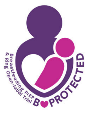 Dapivirine Quantification and Concentrations in Maternal Plasma, Breast Milk, and Infant Plasma
Very little dapivirine passed to milk and even less to babies.
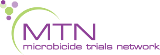 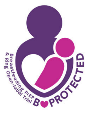 TFV-DP and FTC-TP Quantification and Concentrations in Maternal and Infant Dried Blood Spots
No significant transfer of oral PrEP medications to infants via breastfeeding.
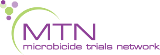